Towards policy for archiving raw data for macromolecular crystallography: Experience gained with EVAL
Loes Kroon-Batenburg, Antoine Schreurs , Simon Tanley and John Helliwell
Bijvoet Centre for Biomolecular Research, Utrecht University
The Netherlands
School of Chemistry, University of Manchester, UK
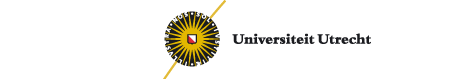 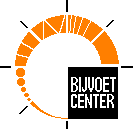 Reasons for archiving raw data
Allow reproducibility of scientific data
Safeguarding against error and fraud
Allow further research based on the experimental data and comparative studies
Allow future analysis with improved techniques
Provide example materials for teaching
Which data to store?
All data recorded at synchrotrons and home sources? 
On ccp4bb we have seen estimates of 400,000 data sets of 4 Gb each, so some 1,600 Tb per year, which would cost 480,000- 1,600,000 $/year for long term storage world wide
Only data linked to publications or the PDB?
Only a fraction of the previous: 32 Tb per year and not more than 10,000 $/year
Where to store the data?
At the synchrotron facilities where most of the data are recorded? 
Or is the researcher responsible?
And the data from home sources?
Federated respositories, like TARDIS. 
Transfer of data over the network is time consuming
Better leave the data where the are
Large band-width acces?
How should we store the data?
Meta data
Make sure  we can interpret the data correctly and that can we can reproduce the original work
Validation, cross checking
Only for those data associated with publications?
Standardization
Standard or well described format?
Compression
Can we accept lossy data compression?
Pilot study on exchanging raw data
Data of 11 lysozyme crystals, co-crystallized with cisplatin, carboplatin, DMSO and NAG, were recorded in Manchester, on two different diffractometers, originally processed with the equipment’s built-in software
Systematic differences between the refined structures, in particular between B-factors, prompted for further study using the same integration software for all data
...pilot study
EVAL, developed in Utrecht, could do the job
Data were transferred from Manchester to Utrecht
35.3 Gb of uncompressed data. Transfer took 30 hours, spread over several days
Data were compressed in Utrecht, using ncompress (lossless data compression with LZW algorithm) to 20 Gb, and can readily be read with EVAL software
The data
Rigaku Micromax-007 R-axis IV image plate
4 crystals ~1.7 Å and 2 crystals ~2.5 Å resolution; redundancy 12-25
One image 18/9 Mb uncompressed/compressed
1° rotation per frame, only -scans
Bruker Microstar Pt135 CCD
5 crystals ~1.7 Å resolution; redundancy 5-31
One image 1.1/0.8 Mb
0.5° rotation per frame, - and -scans
Data sets vary between 0.5-3.1 Gb in size
Rigaku Micromax-007 R-axis IV
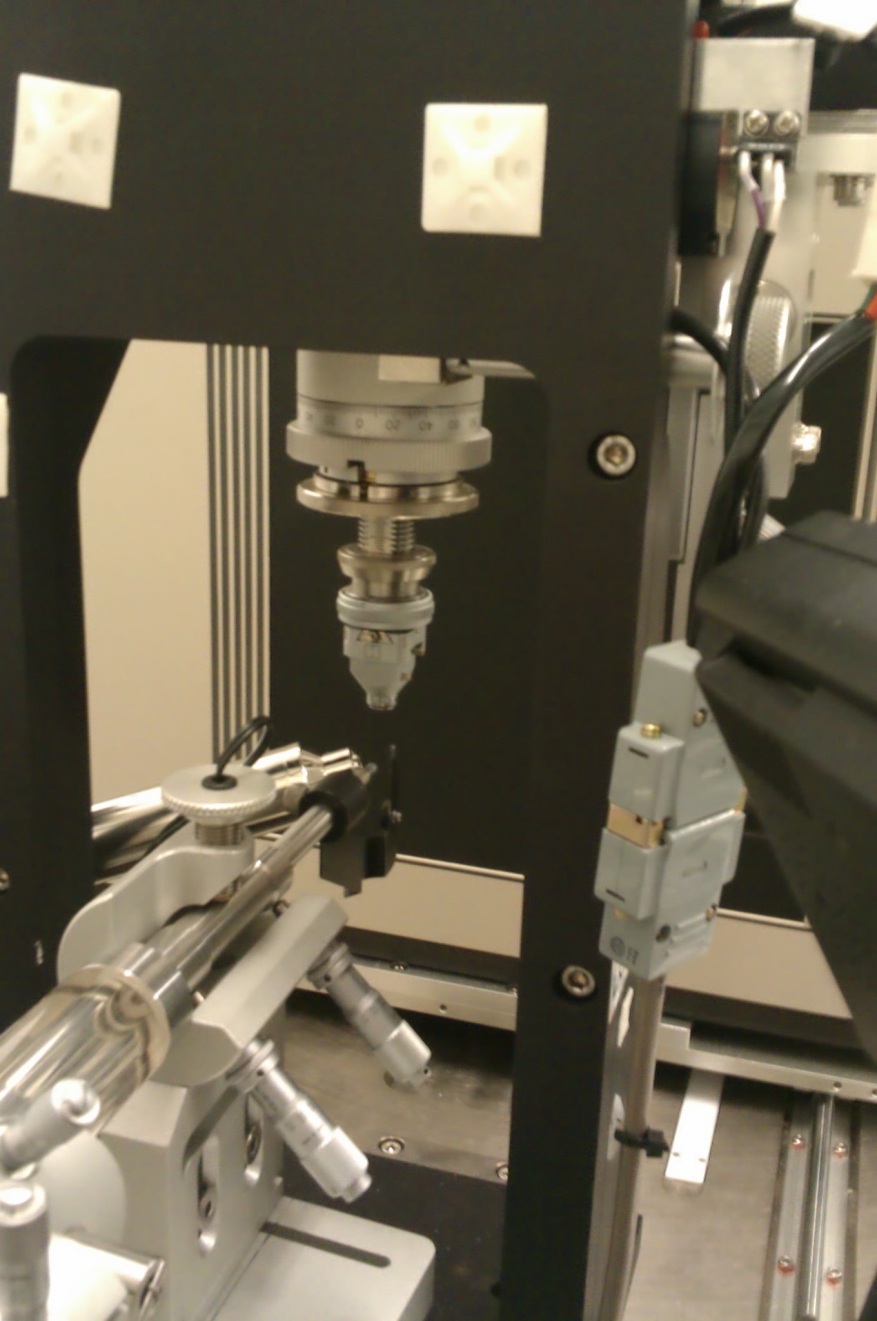 Single vertical rotation axis
Fixed detector orientation;
variable distance
Cu rotating anode
Confocal mirrors
Bruker Microstar Platinum135 CCD
Kappa goniometer
Detector 2 angle
    and distance 
Cu rotating anode
Confocal mirrors
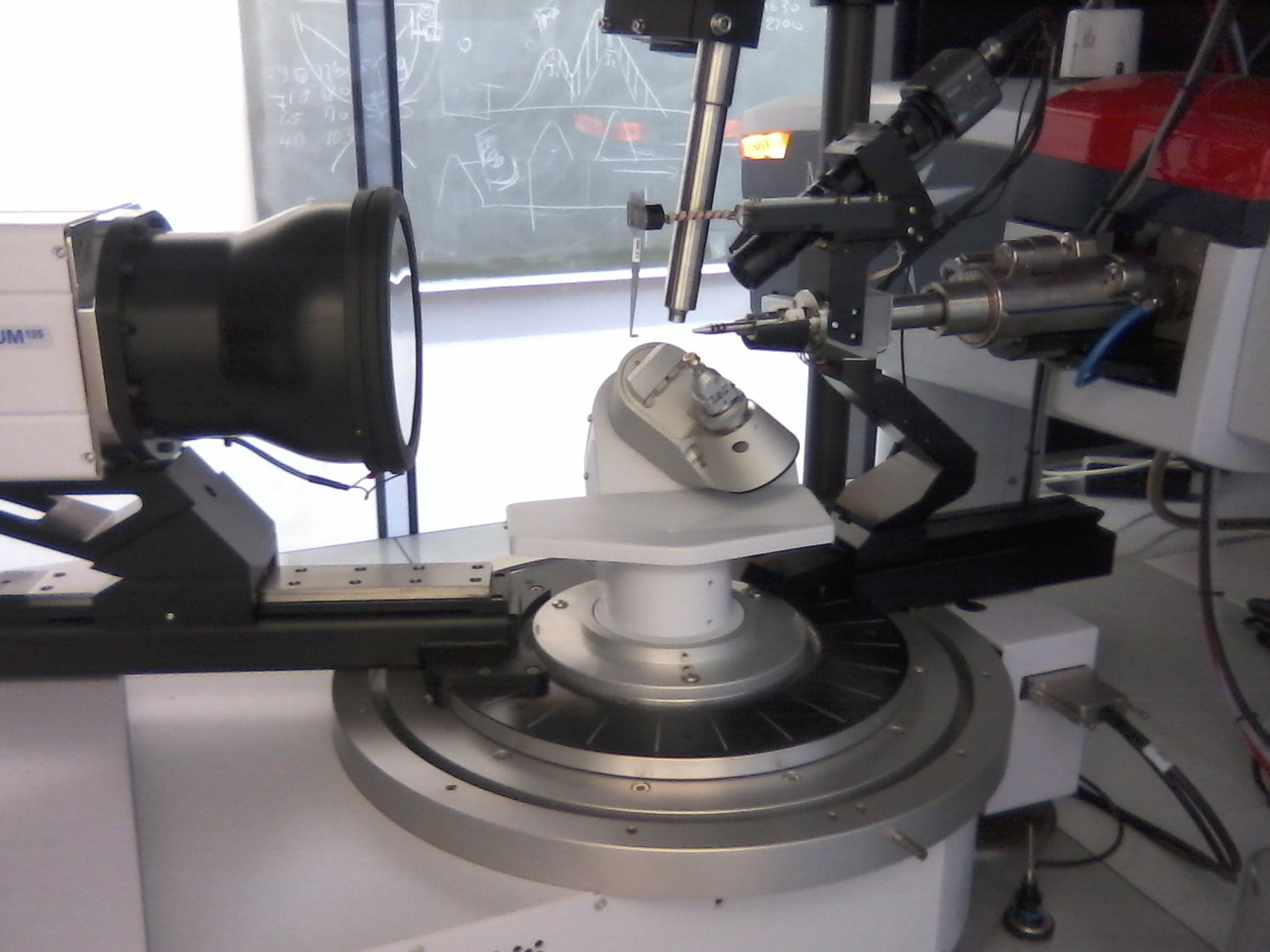 Rigaku  header information
s01f0001.osc.Z Opened finalfilename=s01f0001.osc.Z binary header
a12cDate [2010-10-25] ==> ImhDateTime=2010-10-25
a20cOperatorname [Dr. R-AXIS IV++]
a4cTarget [Cu] ==> ImhTarget=Cu
fWave 1.5418 ==> Target=Cu Alpha1=1.54056 Alpha2=1.54439 Ratio=2.0
fCamera 100.0 ==> ImhDxStart=100.0
fKv 40.0 ==> ImhHV=40
fMa 20.0 ==> ImhMA=20
a12cFocus [0.07000]
a80cXraymemo [Multilayer]
a4cSpindle [unk]
a4cXray_axis [unk]
a3fPhi 0.0 0.0 1.0 ==> ImhPhiStart=0.0 ImhPhiRange=1.0
nOsc 1
fEx_time 6.5 ==> ImhIntegrationTime=6.5
a2fXray1 1500.700073 ==> beamx=1500.700073
a2fXray2 1500.899902 ==> beamy=1500.899902
a3fCircle 0.0 0.0 0.0 ==> ImhOmegaStart=0.0 ImhChiStart=0.0 ImhThetaStart=0.0
a2nPix_num 3000 3000 ==> ImhNx=3000 ImhNy=3000 ImhNBytes=6000
a2nPix_size 0.1 0.1 ==> ImhPixelXSize=100.0 ImhPixelYSize=100.0
a2nRecord 6000 3000 ==> Recordlength=6000 nRecord=3000
nRead_start 0
nIP_num 1
fRatio 32.0 ==> ImhCompressionRatio=32.0
ImhDateTime=Mon 25-Oct-2010 16:21:52
DetectorId=raxis GoniostatId=raxis
BeamX=1500.7 => ImhBeamHor=0.07 BeamY=1500.9 => ImhBeamVer=0.09 rotateframe=0
ImhCalibrationId=raxis TotalIntegrationTime=6.5 TotalExposureTime=6.5
ImageMotors: PhiInterval=1.0 SimultaneAxes=1 Header 1. ix1=1 ix2=3000 dx=1
iy1=1 iy2=3000 dy=1 nb=0 rotateframe=0 Frame 1. Closed.
Bruker  header information
s10f0001.sfrm.Z Opened
FORMAT :100
==> ImhFormat=100
MODEL  :MACH3 [541-26-01] with KAPPA [49.99403]
==> ImhDetectorId=smart5412601 ==> ImhGoniostattype=x8
NOVERFL:3599                    6808                    0
==> Nunderflow=3599 NOverflow1=6808 NOverflow2=0
==> ImhDateTime=06/14/11 10:21:57
CUMULAT:10.000000
==> Exposuretime=10.0
ELAPSDR:5.000000      5.000000
==> Repeats=2
ELAPSDA:5.000000      5.000000
OSCILLA:0
NSTEPS :1
RANGE  :0.500000
START  :0.000000
==> SmartRotStart=0.0
INCREME:0.500000
==> SmartRotInc=0.5
ANGLES :0.000000          358.750000        0.000000          0.000000
==> Start Theta=0.0 Omega=-1.25 Phi=0.0 Chi=0.0
NPIXELB:1                                   1
==> ImhDataType=u8
NROWS  :1024
==> ImhNy=1024
NCOLS  :1024
==> ImhNx=1024
TARGET :Cu
==> ImhTarget=Cu
==> ImhHV=45
==> ImhMA=60
CENTER :503.839996        497.820007        506.869995        499.899994
==> beamx=503.84 beamy=497.82
DISTANC:5.000000                            5.660000
==> ImhDxStart=50.0
CORRECT:0138_1024_180s._fl
WARPFIL:0138_1024_180s._ix
AXIS   :3
DETTYPE:CCD-LDI-PROTEUMF135  55.560000   0.660000    0 0.254000    0.050800    1
==> px512/cm= 55.56 ImhNx 1024 PixelXSize=89.99 PixelYSize=89.99 Extra distance=6.6 (not used)
NEXP   :2             566           64            0             1
==> Baseline=64 MedianAdcZero=67.0
CCDPARM:13.900000     10.450000     40.000000     0.000000      960000.000000
==> DetGain=3.83
DARK   :0138_01024_00010._dk
Issues of concern
During the last decade in Utrecht knowledge has been obtained about experimental set-up of both the Rigaku and Bruker equipment
Critical issues are the orientations of the goniometer axes and their direction of rotation
Fastest and slowest running  pixel coordinates in the image and definition of direct beam position
Software developer has to implement many image formats
Data processing
Rigaku images: d*Trek, EVAL, Mosflm
Image plates: no distortion and non-uniformity corrections needed
Bruker images: Proteum, EVAL, Mosflm
Distortion and flood field correction is applied in Proteum
EVAL can use the distortion table, data are integrated in uncorrected image space
For Mosflm the images had be unwarped and converted to Bruker/Bis 2 byte format (.img) using FrmUtility. Mosflm interprets -scans as if they were -scans. Detector swing-angles are treated as detector offsets.
Rigaku data
Crystal that diffract to 1.7 Å
Bruker data
Crystal that diffract to 1.7 Å
P212121 instead of P43212
EVAL
orthorombic
tetragonal
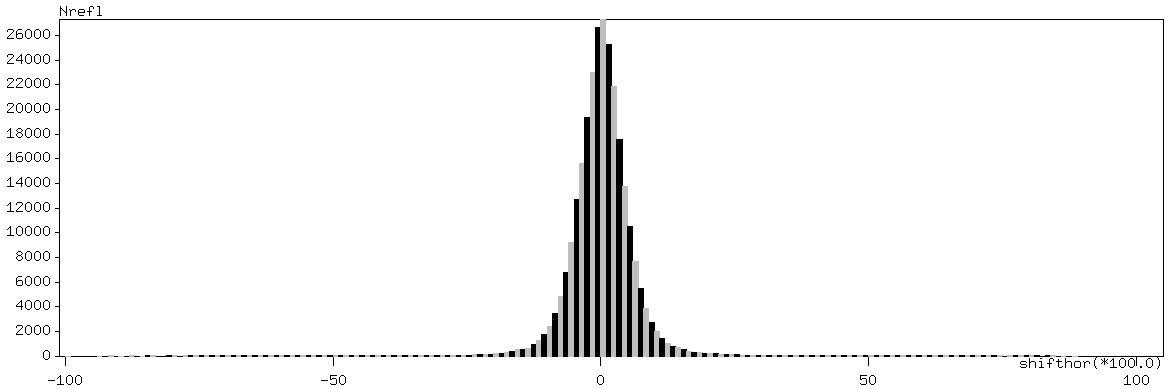 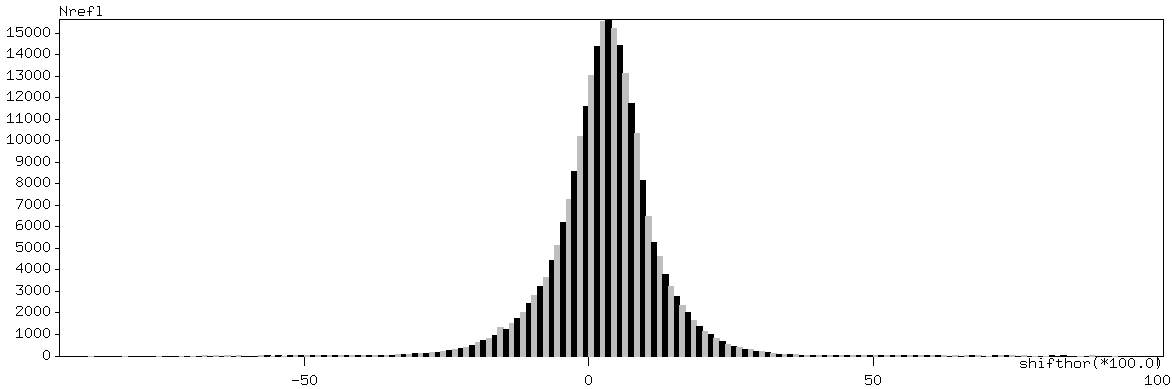 Positional errors (0.01 mm units)
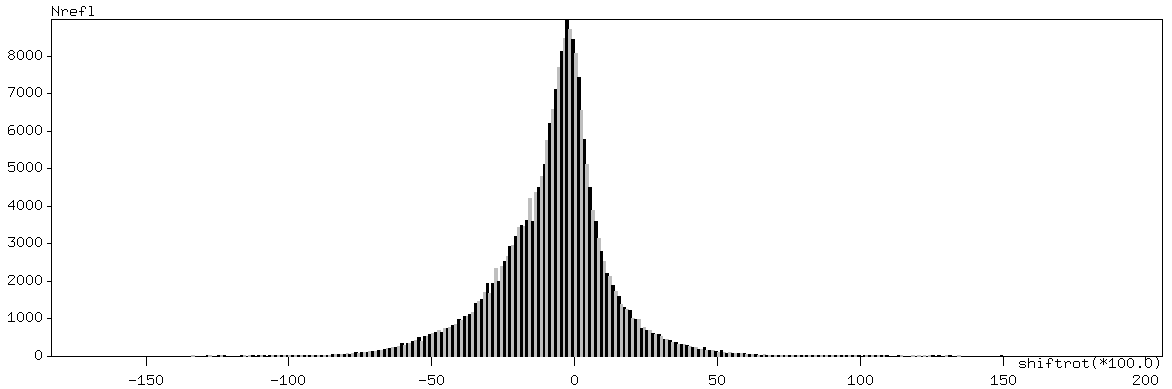 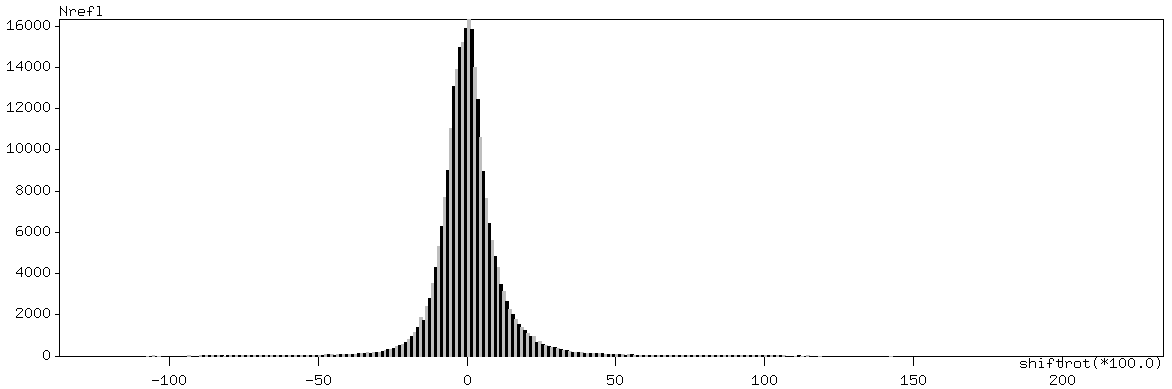 Rotational errors (0.01° units)
Accuracy of predicted reflection positions in EVAL
Bruker data
fixed orientation matrix
Rigaku data
fixed orientation
 matrix
Rigaku data
different orientation 
matrix per box-file
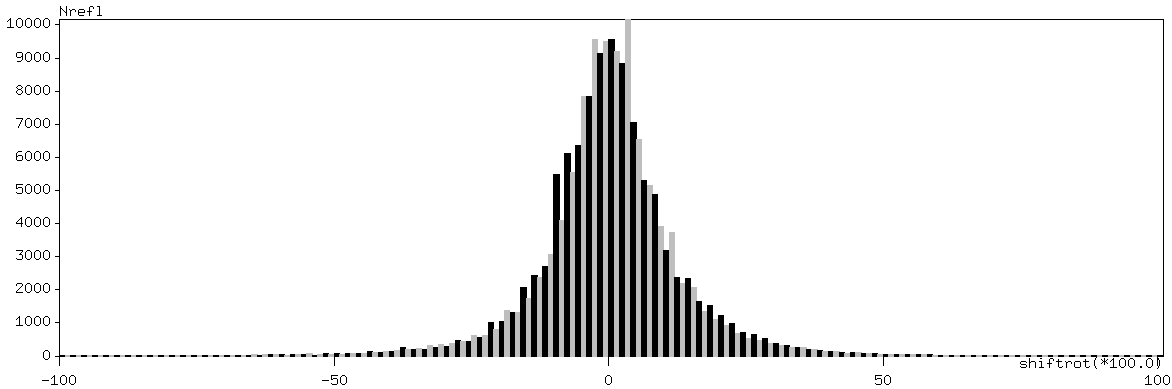 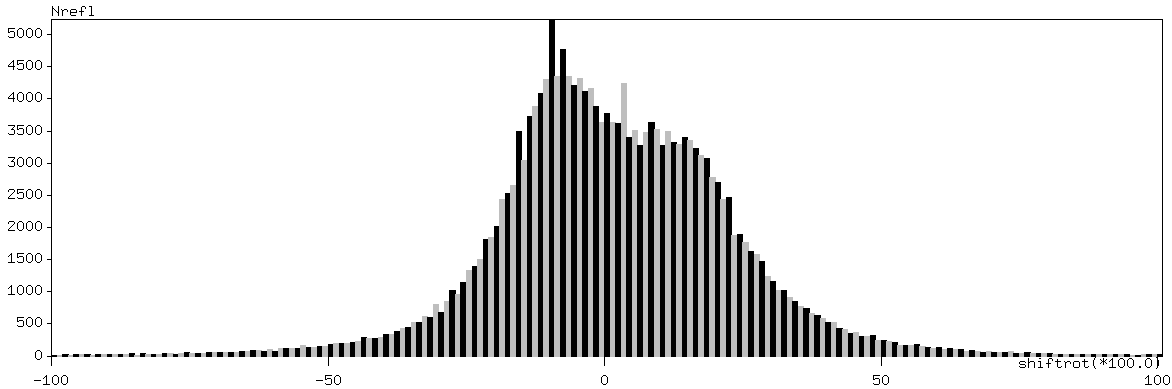 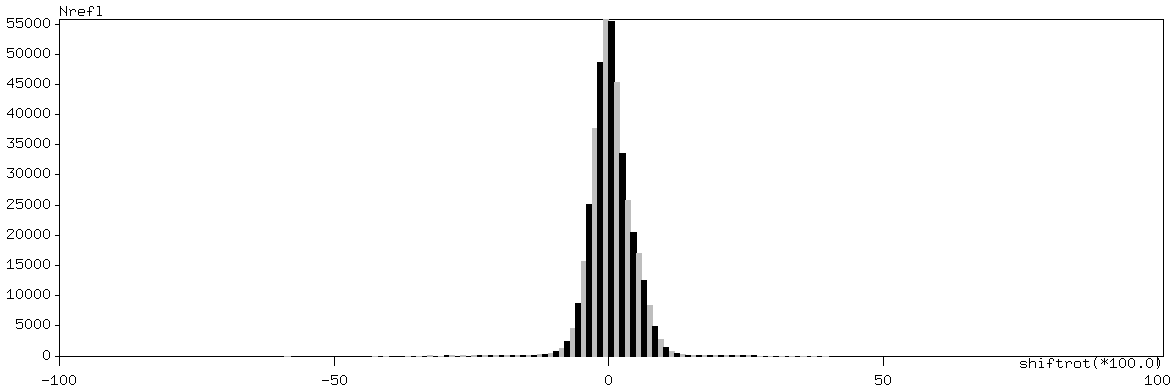 Rotational errors (0.01° units)
Standard deviations
I/σ
1.7 Å
2.5 Å
Error model for standard deviations
gain
Sadabs:

Mosflm/Scala:  

d*Trek: similar to Sadabs

All use:
c = K [I2+(g<I>)2]1/2
typically: K≈0.7-1.5 and g≈0.02-0.04
int=[i(Ii-<I>)2/(N-1)]1/2
should be 1.0
Error model for standard deviations
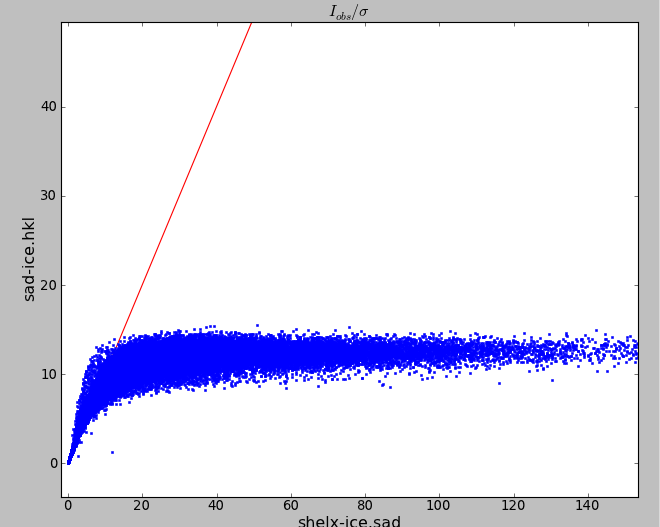 I/σ output
I/σ input
B-factors
EVAL
Mosflm
d*Trek
Proteum
Difference
Software: B-factors larger in d*Trek
Hardware: B-factors larger with Rigaku data
De-ice procedure in EVAL
Rejections in Sadabs
Raxis IV image
After de-ice by EVAL
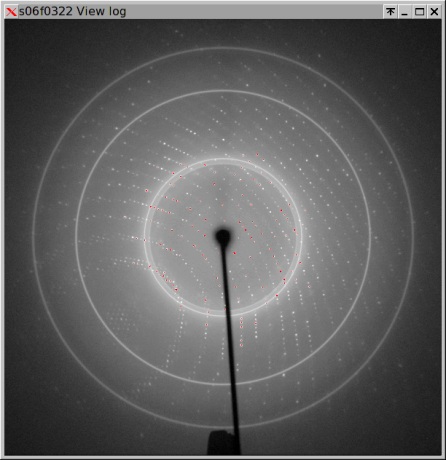 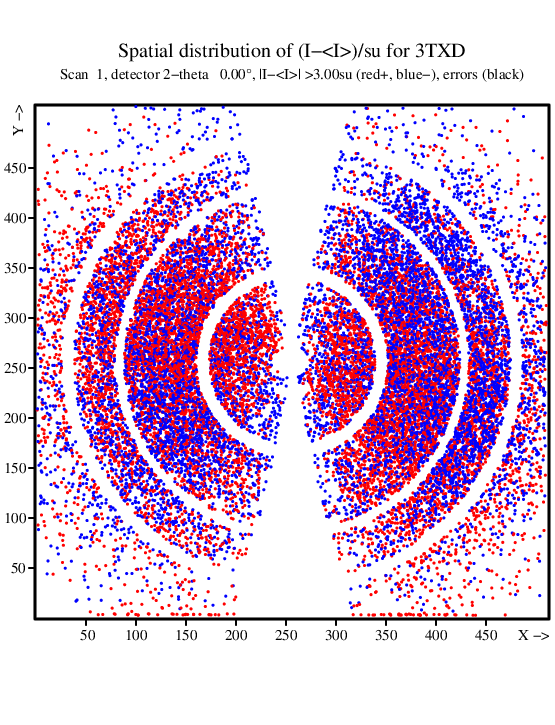 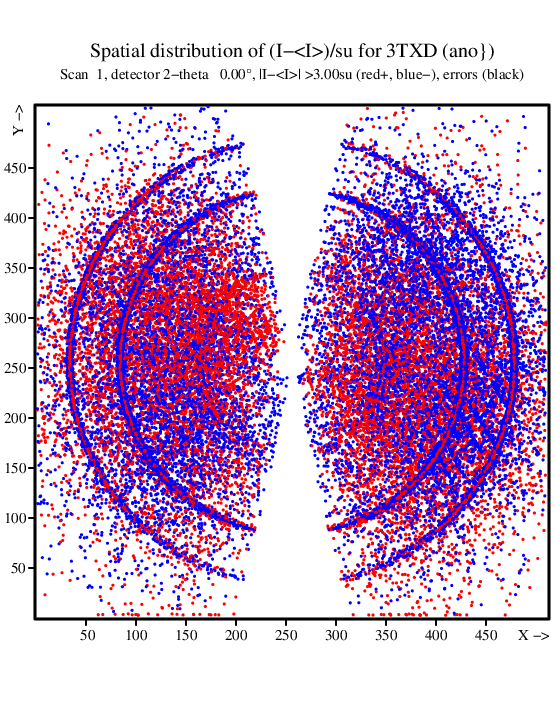 Crystal 2, data set 4DD2
Has surprisingly little effect on Rmerge, Rwork/Rfree
a
b
c
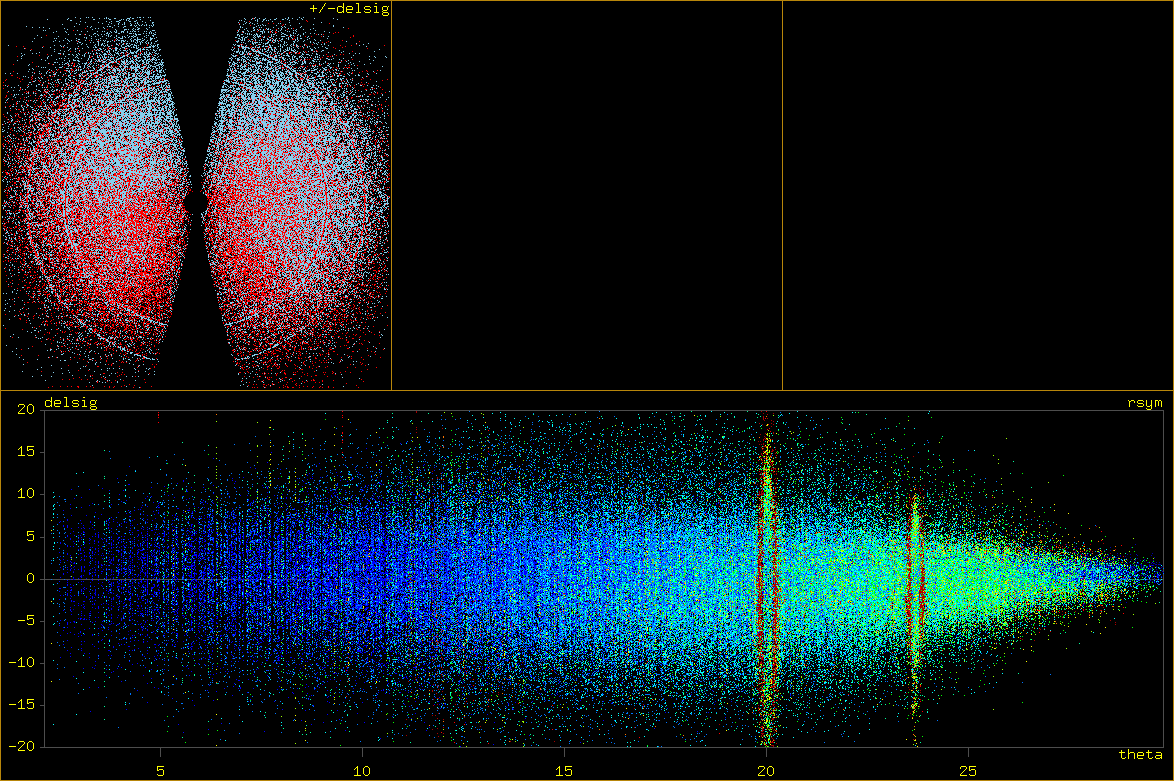 |Δ/σ|>3.0
In ANY resolution regions can be defined were  reflections should be rejected.
<-Rmerge->
Δ/σ vs. 
Conclusions 1
The Rigaku datasets have larger errors when compared with the Bruker datasets which could be due to the crystal not being very well fixed into position, possibly caused by vibrating instrument parts.

Wilson B factors are significantly larger form the Rigaku datasets compared to the Bruker datasets, with Mosflm and EVAL agreeing closely for all 11 datasets
The refined B factors are significantly larger for d*Trek. Meaning that the data processing software may be critical to the published ADP's of protein structures. 

 It seems that scaling programs can not reject reflections if all equivalents are equally affected by ice scattering. Apparently, this is not the case and most of the ice problems
Conclusions 2
Picture of one image can help
Photo of instrument
Photo of crystal (if visible)
Standardized data format, e.g. CBF-imgCIF containing sufficient  meta data
Lossless data compression reduced disk space from 35 to 20 Gb
Software developers are invited to process our data:  data repository at University of Manchester, DOI registration for each data set. 
PDB depositions: 3TXB, 3TXD, 3TXE, 3TXE, 3TXI, 3TXJ, 3TXK, 3TXF, 3TXG, 3TXH, 4DD0, 4DD2, 4DD3, 4DD9, 4DDA, 4DDB, 4DD1, 4DD4, 4DD6, 4DD7, 4DDC